hOe zou jouw leven als Viking eruit zien?
De wereld van de Vikingen
Jullie vraag:
Wat deden de meisjes bij de Vikingen?
Je bent een vrouw
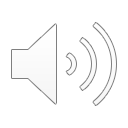 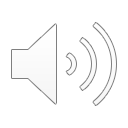 Je bent een vrije vrouw
Je bent vrijgezel
Je bent getrouwd
Je woont samen
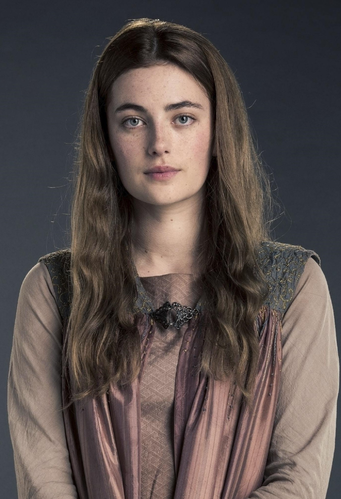 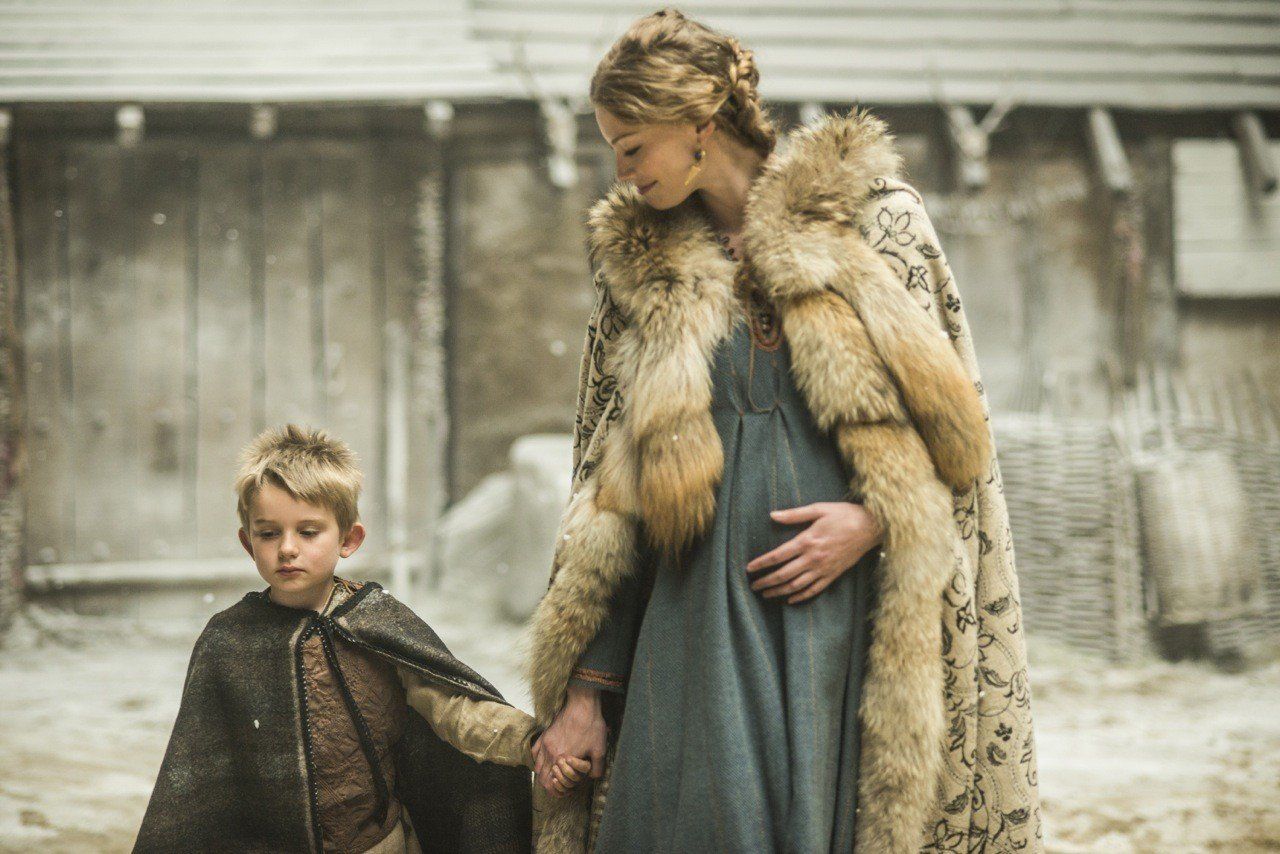 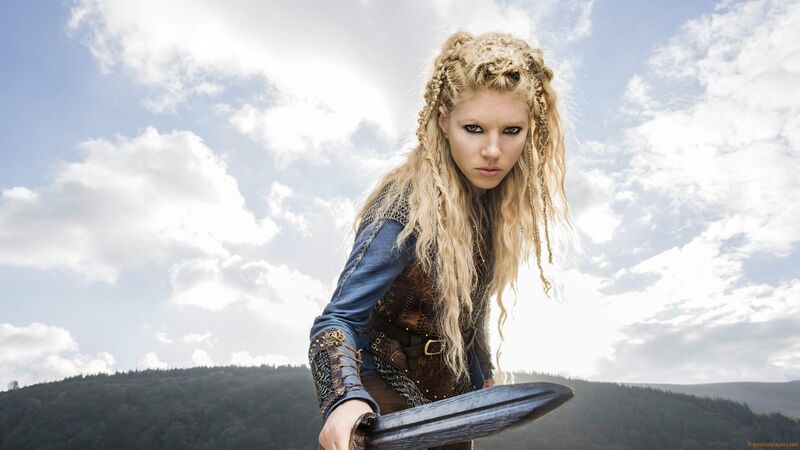 Je bent geen vrije vrouw
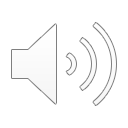 Je bent een slavin
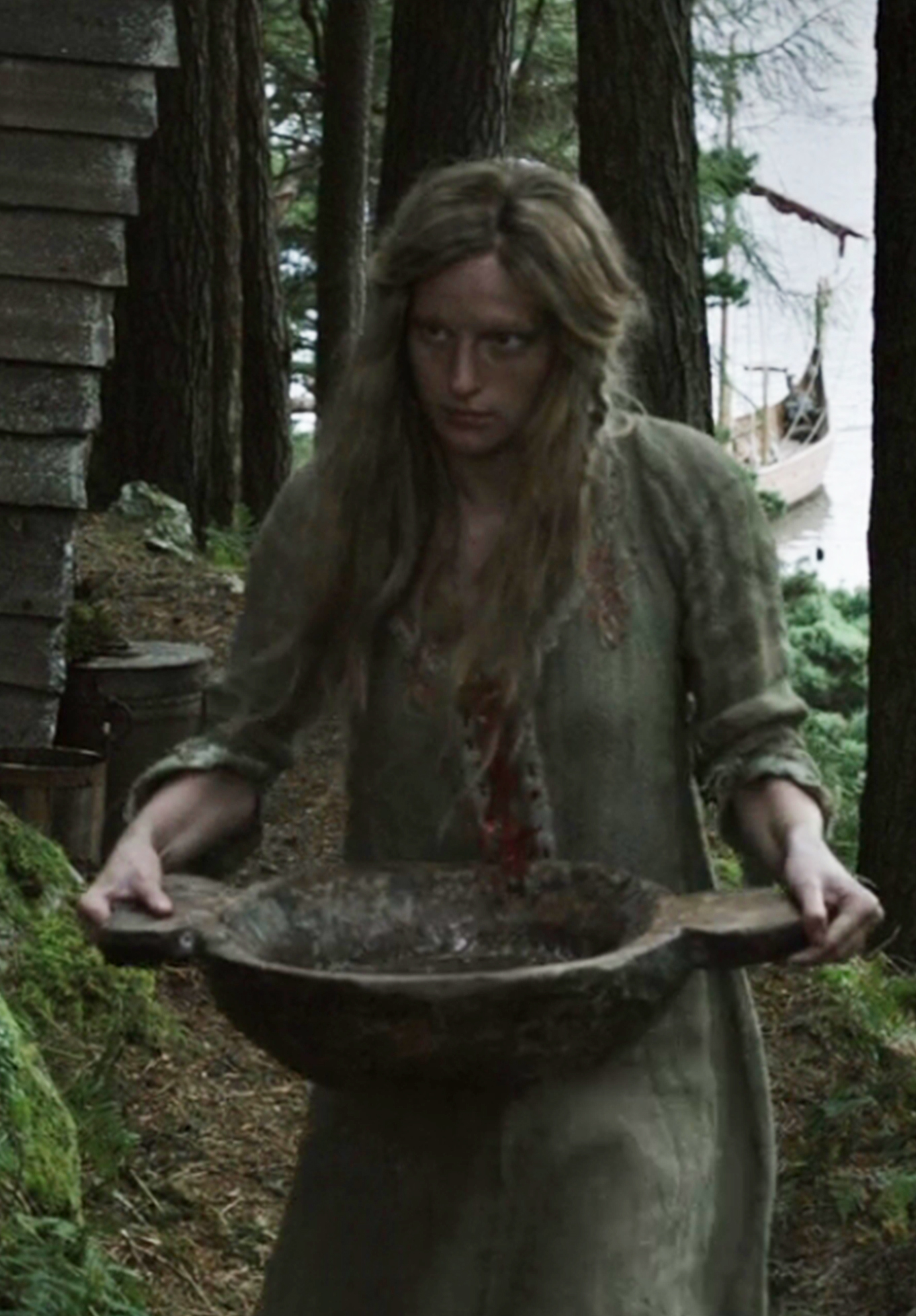 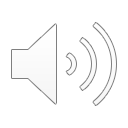 Je bent een man
Je bent een clanleider/ 'JARLS’
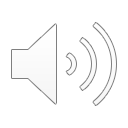 JE BENT EEN SLECHTE LEIDER.
JE BENT EEN GOEDE LEIDER.
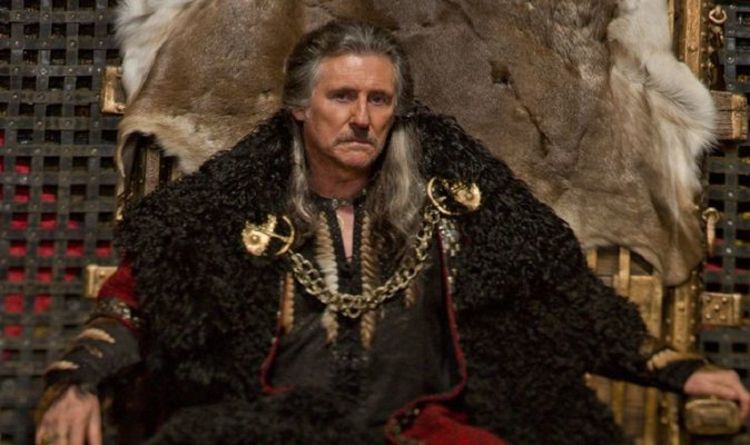 Je bent geen jarls maar wel een vrije man
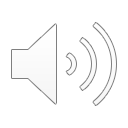 HANDELAAR
KRIJGER
AMBACHTSMAN
BOER
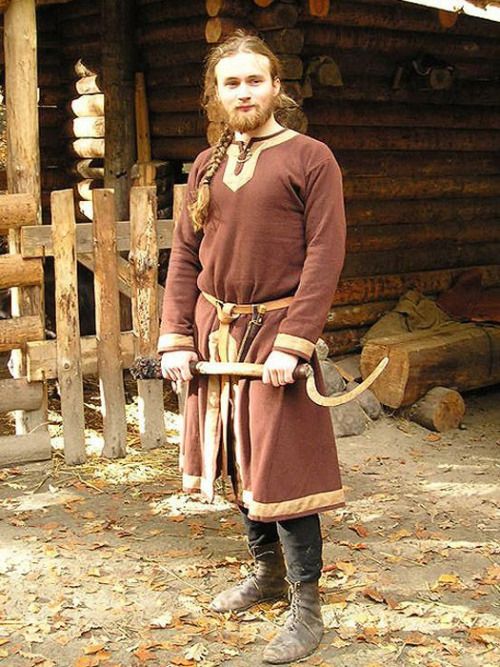 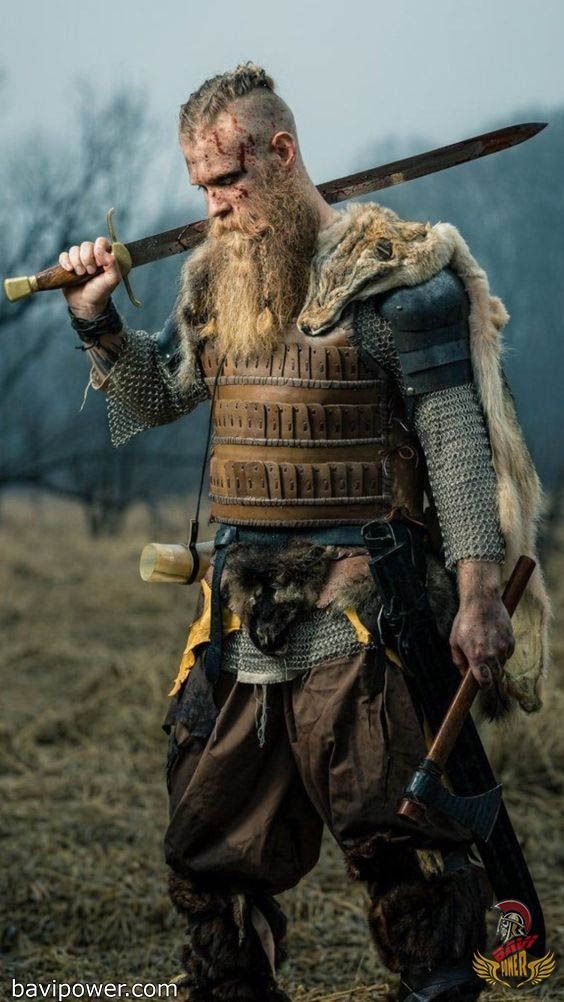 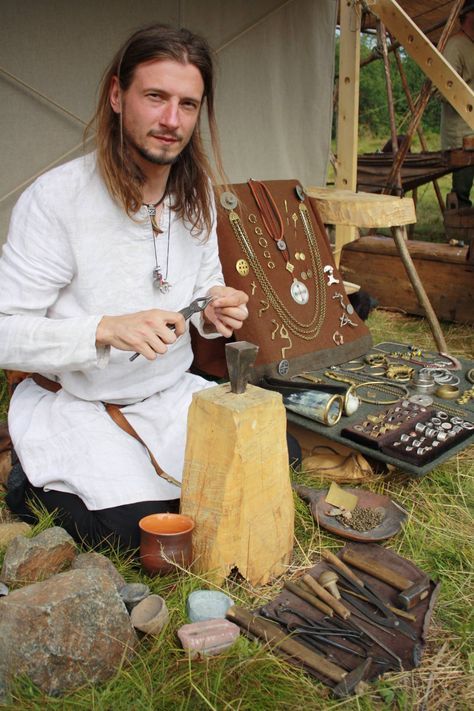 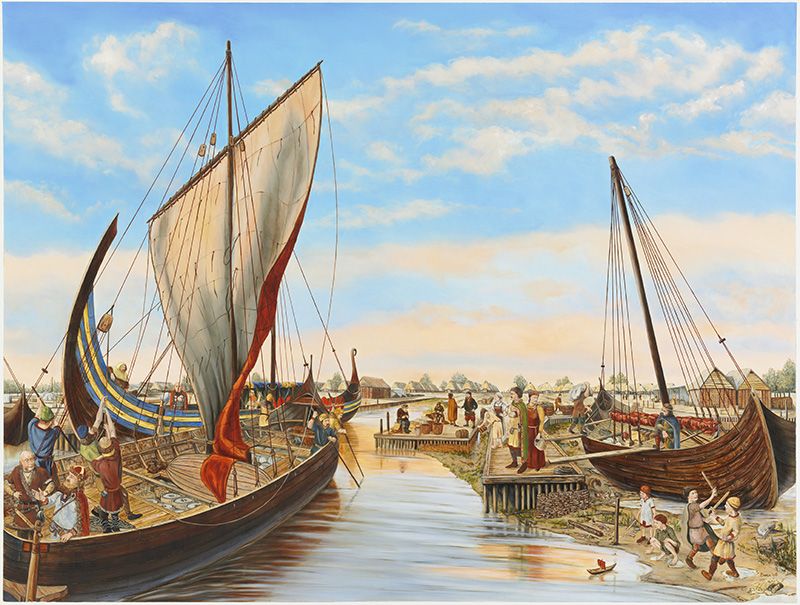 Je bent geen vrije man
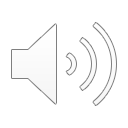 JE BENT EEN SLAAF
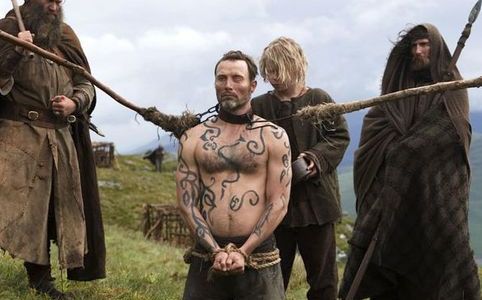 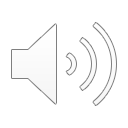 Oefeningen maken!